[Exercise Name]Tabletop Exercise[Date]
1
[Speaker Notes: Ensure all participants have logged their attendance on the Sign-In Sheet.
Introduce the exercise topic: [Insert Topic or First Phase] 
Deliver the exercise purpose: [Insert reasoning for TTX]
Present yourself and acknowledge the support of [organization] 
Introduce [insert senior ranking participant] involved in the exercise and invite them to provide introductory remarks.
Deliver safety and administrative information to participants: 
[Insert emergency exits, safe-shelter locations, bathroom locations, food and drink availability, etc.]]
Acknowledgments & Disclaimer

This toolkit was created by Children’s Mercy Kansas City Emergency Management and made available for public use by the Pediatric Pandemic Network (PPN).

The Pediatric Pandemic Network is supported by the Health Resources and Services Administration (HRSA) of the U.S. Department of Health and Human Services (HHS) as part of grant awards U1|MC43532 and U1IMC45814 with 0 percent financed with nongovernmental sources.

The contents are those of the author(s) and do not necessarily represent the official views of, nor an endorsement, by HRSA, HHS, or the U.S. Government. For more information, please visit HRSA.gov.
Agenda
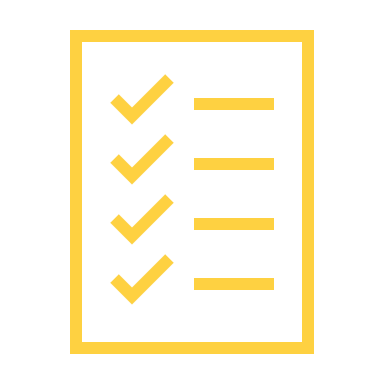 3
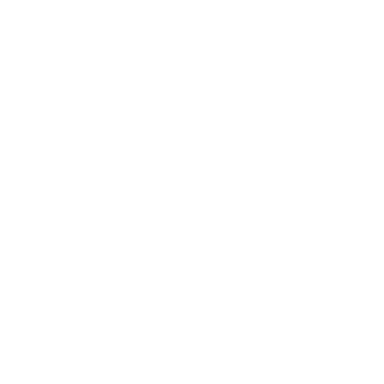 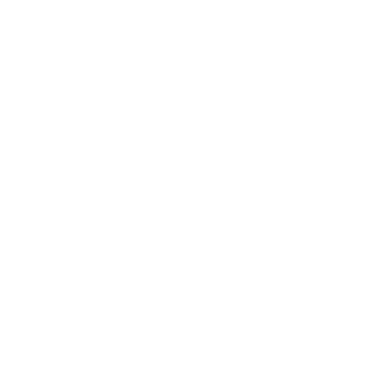 Exercise Guidelines
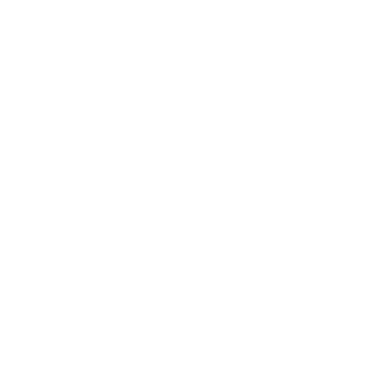 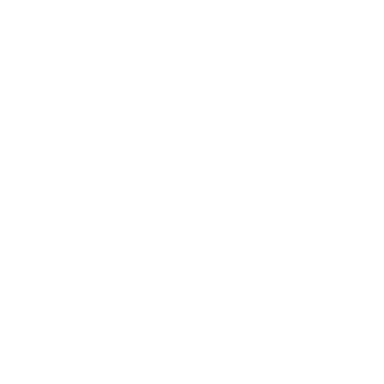 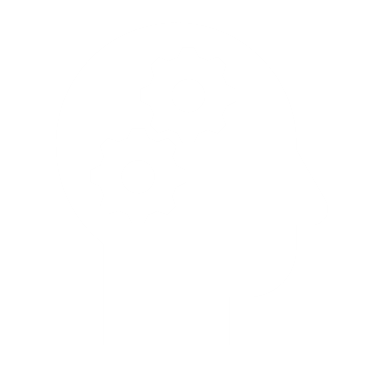 4
Exercise Objectives
5
Module 1: Incident
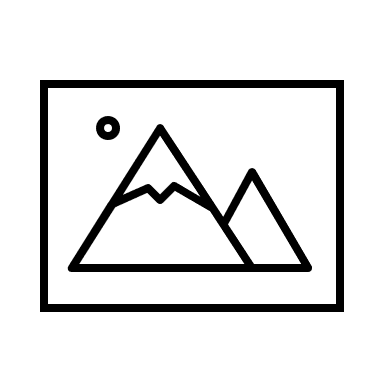 Scenario
[Insert scenario here]
4
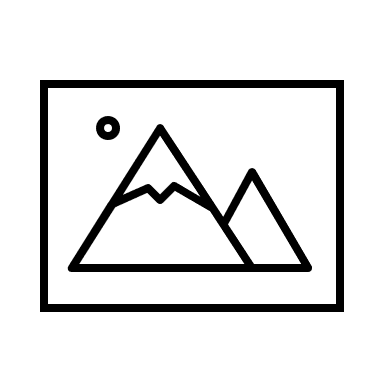 [Inject Title]
[Insert inject description]
5
[Speaker Notes: Facilitator Notes: [Insert expected outcomes and other considerations].]
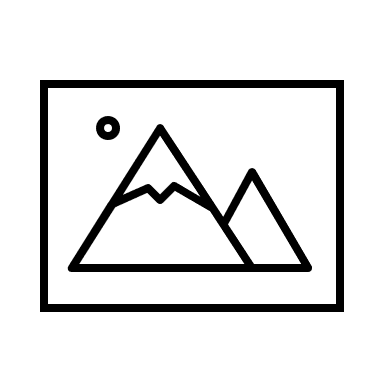 [Inject Title]
[Insert inject description]
5
[Speaker Notes: Facilitator Notes: [Insert expected outcomes and other considerations].]
__ Minute Break
Insert break as needed
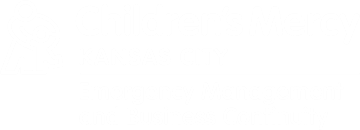 Module 2: Response
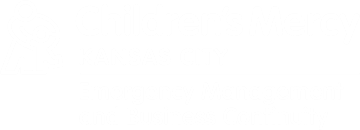 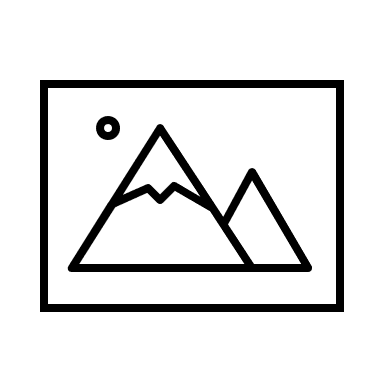 Scenario
[Insert scenario here]
4
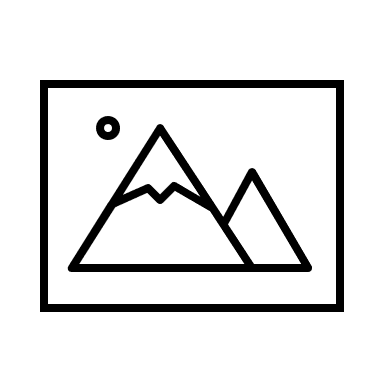 [Inject Title]
[Insert inject description]
5
[Speaker Notes: Facilitator Notes: [Insert expected outcomes and other considerations].]
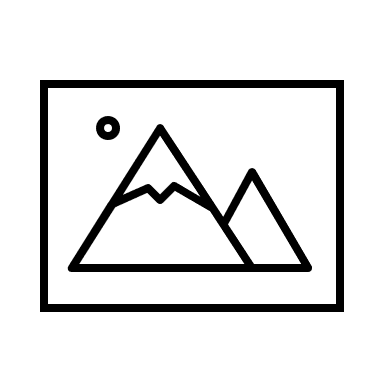 [Inject Title]
[Insert inject description]
5
[Speaker Notes: Facilitator Notes: [Insert expected outcomes and other considerations].]
__ Minute Break
Insert break as needed
Module 3: Recovery
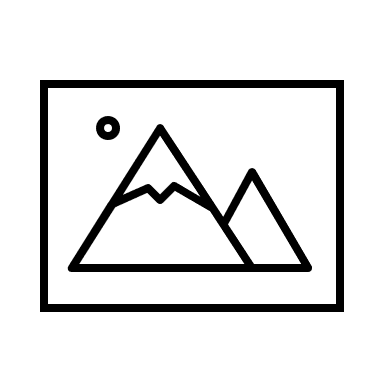 Scenario
[Insert scenario here]
4
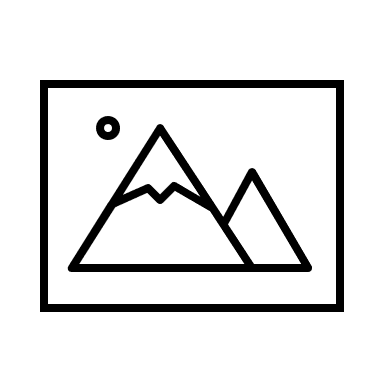 [Inject Title]
[Insert inject description]
5
[Speaker Notes: Facilitator Notes: [Insert expected outcomes and other considerations].]
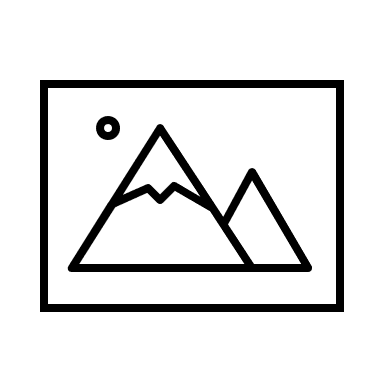 [Inject Title]
[Insert inject description]
5
[Speaker Notes: Facilitator Notes: [Insert expected outcomes and other considerations].]
Hot Wash
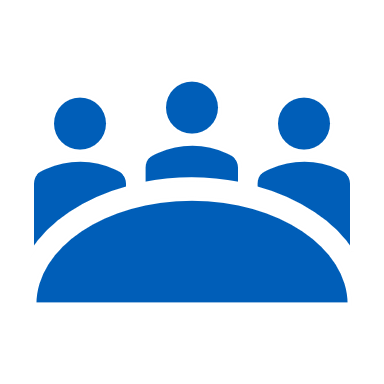 Successes
Questions?
Areas for Improvement
5
14
[Speaker Notes: Facilitator Notes: [Insert expected outcomes and other considerations].]
Participant Feedback Survey
Please complete the participant feedback form via [Insert available format; paper copy or RedCap].
Once you’ve completed the survey, you’re dismissed.
Thank you everyone for your time and participation today.
21
[Speaker Notes: Please complete the participant feedback form via [Insert available format; paper copy or RedCap].
Once you’ve completed the survey, you’re dismissed.
Thank you everyone for your time and participation today.]